Creative Director
Mashael Aamer H00151167
Also known as the Production Designer
is responsible for:
creating the physical.

 visual appearance of the film – settings.
To achieve the look of the film.
George Lois is advertising’s most famous art director
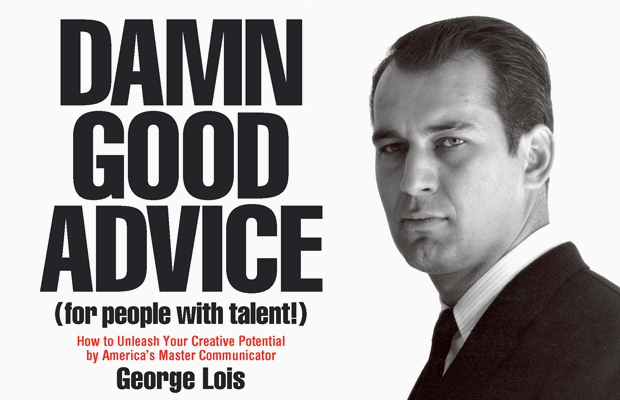 He has  received the Lifetime Achievement Award from the American Institute of Graphic Arts.
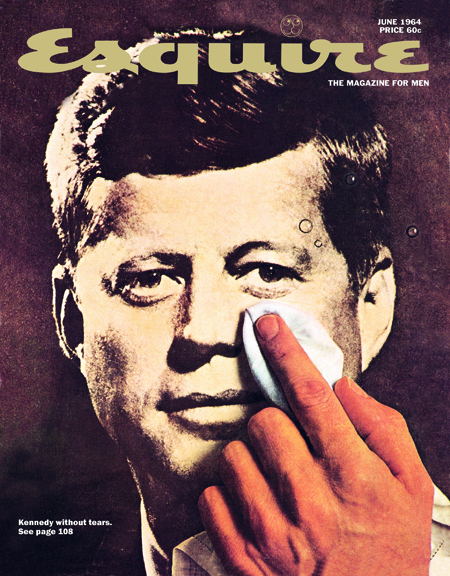 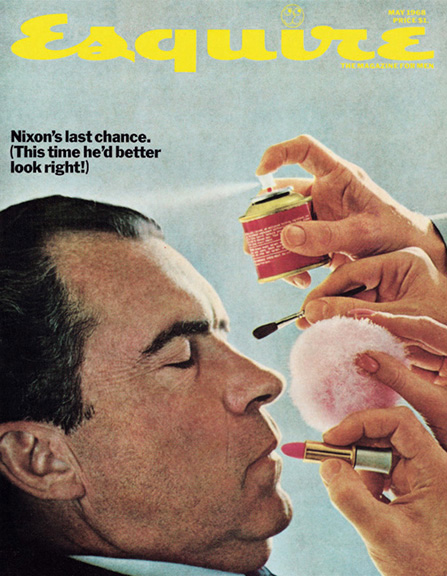 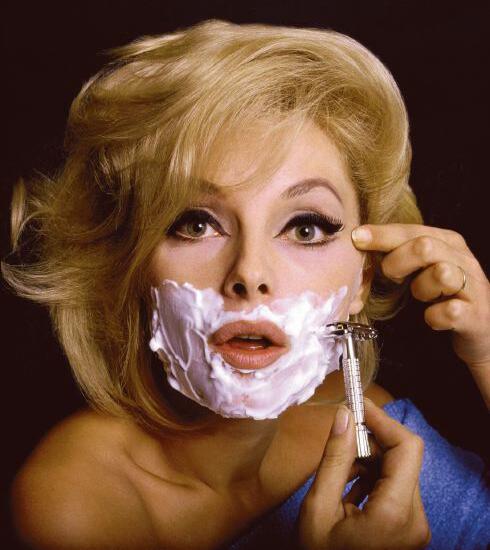 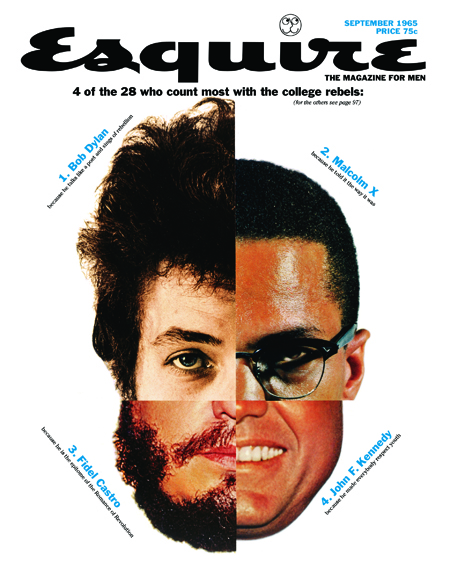 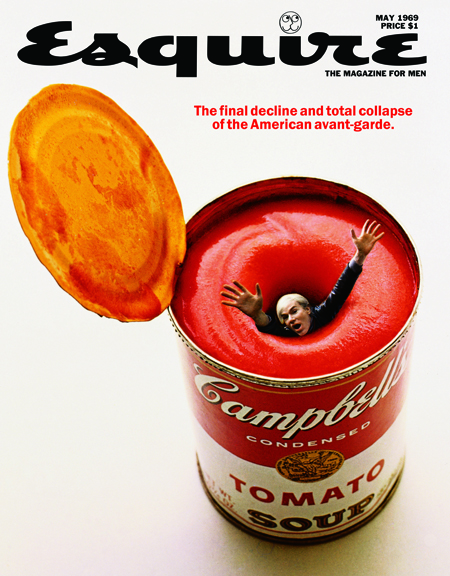 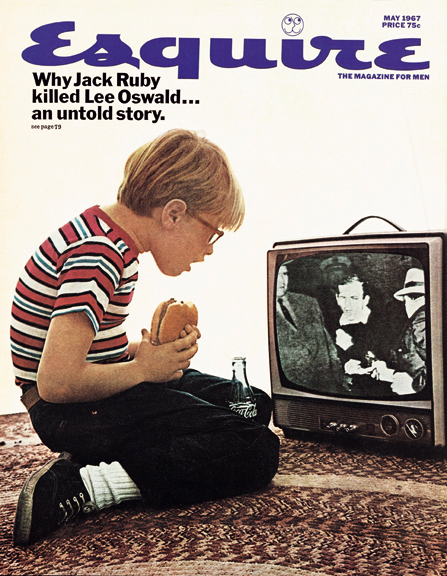 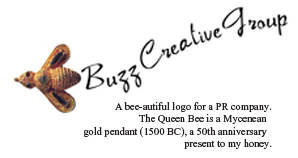 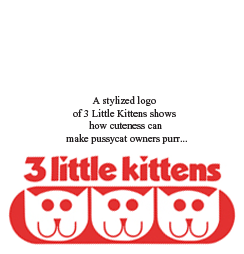 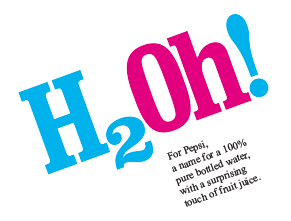 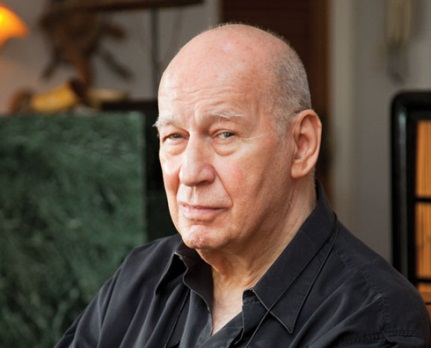 quotes
“Creativity can solve almost any problem. The creative act, the defeat of habit by originality, overcomes everything.”  George Lois
Any question?
And thank you for your time !